Northwest Tribal Epidemiology Center
Victoria Warren-Mears, PhD, RDN, FAND
vwarrenmears@npaihb.org
Outline
Overview of the Tribal Epidemiology Center
Mission and Vision of Our Tribal Epidemiology Center
Review of Capacities and Roles
New awards received for FY 2018
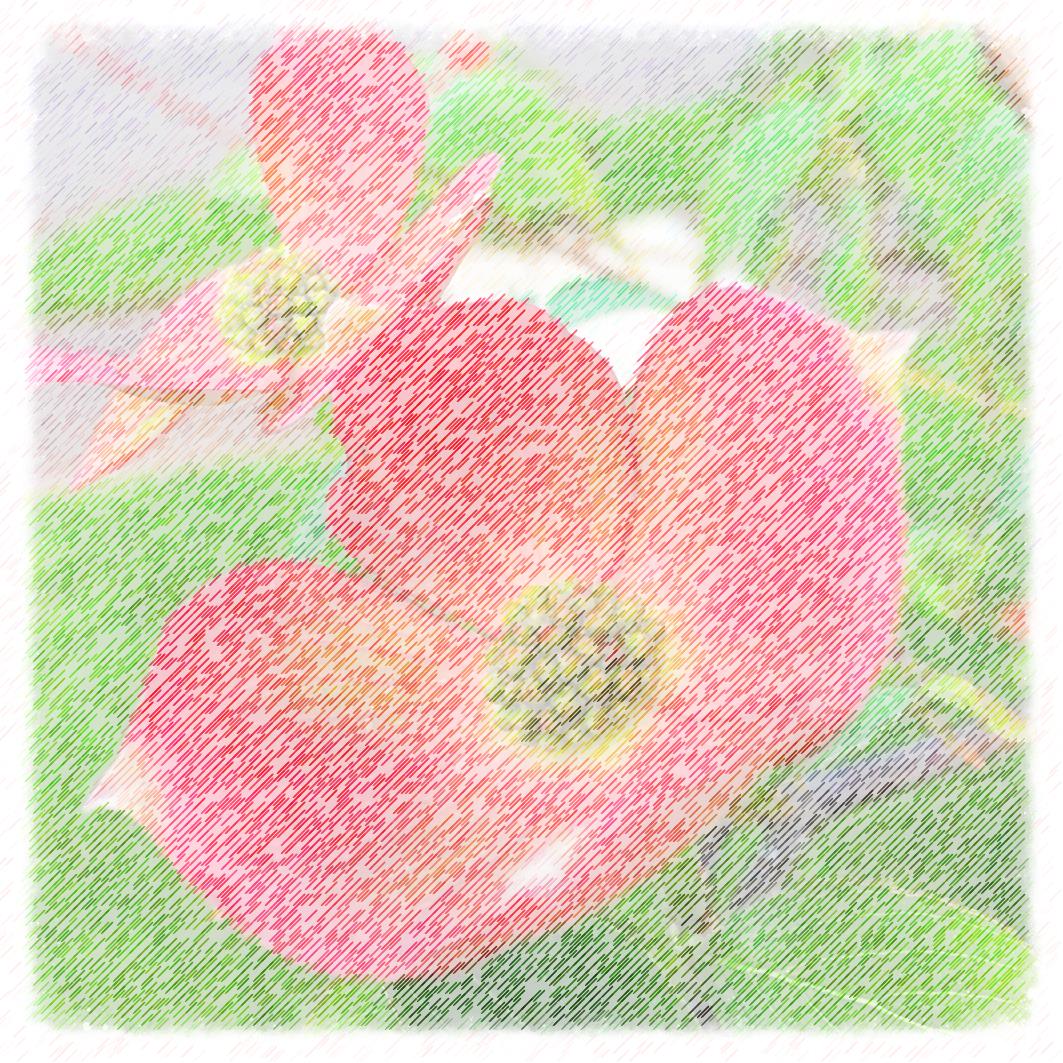 Celebrating 20 Years
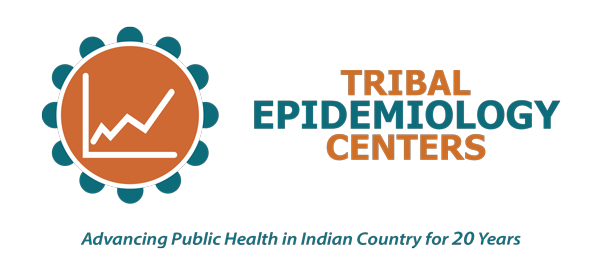 All Tribal Epidemiology Center Web Site
www.tribalepicenters.org
10/9/2017
Northwest Portland Area Indian Health Board
3
Mission of the TECs
Our mission is to improve the health status of American Indians and Alaska Natives by identification and understanding of health risks and inequities, strengthening public health capacity, and assisting in disease prevention and control.
TEC Activities
Collect and disseminate data…      Provide analysis of health data
Area/Tribal specific health status reports…     Community Health Profiles
Maintain/provide access to surveillance databases
Conduct epidemiologic studies
Support public health emergency response
Assist Tribes in disease control and prevention
Provide training… Epidemiology, Data Collection, and Public Health
[Speaker Notes: TECs play a critical role in building public health capacity among AI/AN regions and communities. 
Working with Tribal entities and urban AI/AN communities, TECs collect and disseminate data, including regional and tribal specific reports such as Community Health Profiles. 
TECS also perform various surveillance activities, epidemiological studies, public health Emergency response, disease control and prevention and training. 
Training includes building tribal capacity to use patient management systems such as the immunization registry and the diabetes registry. 
The NPAIHB NARCH Summer Institute is an example of epidemiologic and public health training that TECs provide.
The Resource and Patient Management System (RPMS): A set of integrated computer applications designed to support the clinical and administrative functions of the IHS health care program.]
NWTEC Projects
Immunization
Improving Data and Enhancing Access
Northwest Tribal Dental Support Center
Project Red Talon (including We R Native)
NW Comprehensive Cancer Prevention Program
Tots to Tweens
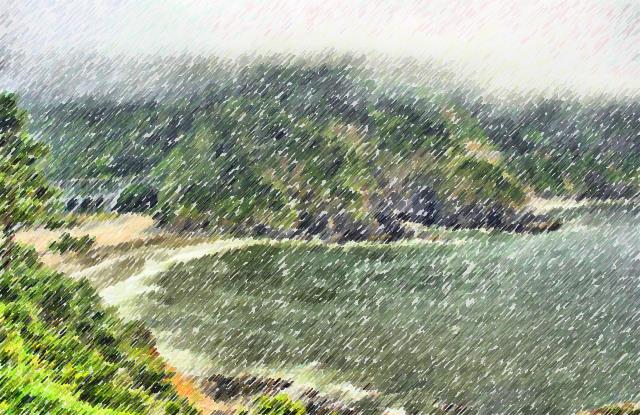 10/9/2017
Northwest Portland Area Indian Health Board
6
NWTEC Projects
THRIVE
WEAVE-NW
Injury Prevention
Tribal BRFSS
Health Priorities Survey
Public Health Emergency Preparedness Conference
Environmental Epidemiology Pilot
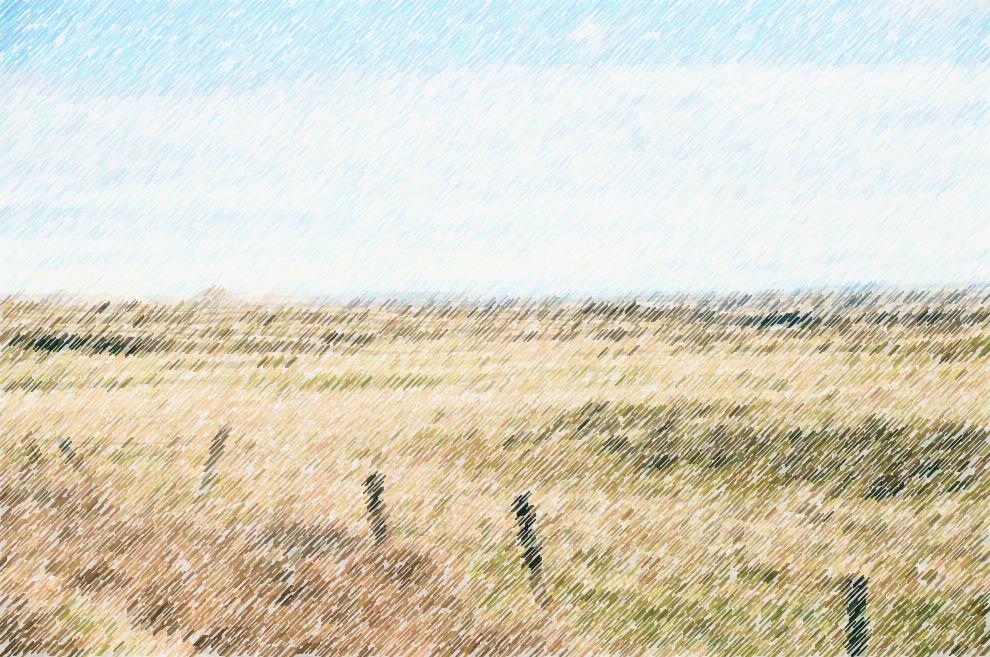 10/9/2017
Northwest Portland Area Indian Health Board
7
Native CARS
Native Children Always Ride Safe

NIMHD NIH wants to highlight this project and implement it as a best practice.
10/9/2017
Northwest Portland Area Indian Health Board
8
Hepatitis C Treatment
NPAIHB NWTEC is host to a Project ECHO Hub for expert staffing of Hepatitis C cases, including treatment planning.
Over 36 I/T/U clinics are participating nationwide
96 patients have been discussed and staffed by the team
10/9/2017
Northwest Portland Area Indian Health Board
9
IDEA-NW
IDEA – NW staff have been working on a paper for the CDC MMWR on Opioid Use in the NW, using linkage corrected data.
In final stages of writing at this time
10/9/2017
Northwest Portland Area Indian Health Board
10
New Funding
CDC expansion funding for the tribal epidemiology center
Allow development of statistical core enhancement
Quicker data provision
Partnership with states for real time surveillance
Potential development of data portal
10/9/2017
Northwest Portland Area Indian Health Board
11
NARCH
Asthma support and tracking project
Dr. Bill Lambert at OHSU
10/9/2017
Northwest Portland Area Indian Health Board
12
NWTEC 101
We have been holding data use and grant writing trainings
More will be coming

Please remember we have a non-compete policy with tribes
10/9/2017
Northwest Portland Area Indian Health Board
13
Support Services for Your Grants
Data
Roles within the grant
Analysis
Evaluation
For grants that require a data sharing agreement we have the NW Tribal Data Repository
Data stewardship
10/9/2017
Northwest Portland Area Indian Health Board
14
Questions
Thank You